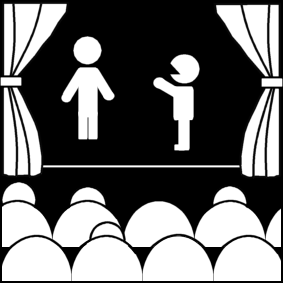 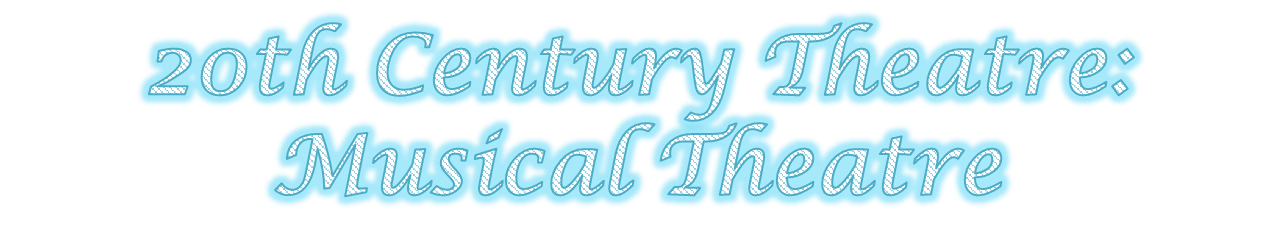 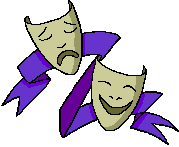 Week 15
[Part 1]
Introduction to Theatre
College of the Desert
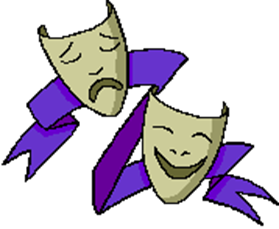 Fifth Critique Due – 12/15/22Rabbit Hole
Critiques are expected to be AT LEAST FIVE (5) full double-spaced typewritten pages long. 1 inch margins, 12 pt. Time New Roman font.
Cite your sources APA style (go to “Son of Citation Machine” for help online with citing sources).
VERY IMPORTANT:  DO NOT, I REPEAT NOT, GIVE A SYNOPSIS OF THE PLAY (A DESCRIPTION OF WHAT HAPPENS -- THE STORY, IF YOU WILL), EXCEPT FOR A VERY BRIEF ONE (ONE PARAGRAPH OR SHORTER). ASSUME YOUR READER IS FAMILIAR WITH THE PLAY. ANY ELEMENTS OF A SYNOPSIS SHOULD BE USED ONLY TO HELP SUPPORT / DEVELOP THE IDEAS YOU MENTION AS YOU ANALYZE THE PLAY / PRODUCTION.  
YOUR CRITIQUE MUST BE AN ANALYSIS OF THE PLAY / PRODUCTION. 
 BE SURE TO BACK UP / SUPPORT / CLARIFY YOUR IDEAS WITH SPECIFIC EXAMPLES FROM THE PLAY.
Please make sure that you have one specific question you are trying to analyze and that it is clearly stated in your thesis statement.
Fifth Critique Due – 12/15/22Rabbit Hole
Do TWO of the following: 

Describe and analyze the play's characters. 
Are the characters clearly defined? 
Are they realistic or symbolic? 
Which characters are in conflict? 
How do minor characters relate to major ones? Are they mirror images, contrasts, parallels? 
Which characters are poorly presented? Are they incomplete, inconsistent, unbelievable? 
Which characters did you identify most closely with? Why? 
Describe and analyze the content and plot structure of the play.
Is the structure serious or comic? Realistic or fantastic? If serious, is it tragic or more down-to-earth? If comic, is it plain comedy or farcical. 
Does it mix elements? Serious with comic, realistic with unrealistic? 
Is the play written in climactic form, episodic form, or some other form? 
What is the major conflict and its initiating incident? 
Does the play have an early or a late point-of-attack? 
How is precursor action made clear? 
How are complications developed and how does the play resolve? 
Describe and analyze the theme of the play. 
What is the play about? Is it easy to understand or not? 
Does the play present the subject clearly? 
Does the playwright seem to have an opinion, or does the playwright appear neutral? 
How is the theme brought about? Words? Actions? Symbols? 
Is there more than one theme? Are they consistent with one another?
Who is David Lindsay-Abaire?
Did You Know?
Lindsay–Abaire wrote Rabbit Hole after one of his mentors, Marsha Norman, challenged him to write about something that frightened him!
David Lindsay-Abaire was born in 1969 and grew up in Boston, Massachusetts, in a working class family. 
His mother was a factory worker; his father a Chelsea Food Market worker. 
While attending public school, David was awarded a 6-year scholarship to Milton Academy Boarding School in Massachusetts. 
When he finished at Milton, he went on to study theatre at Sarah Lawrence College. 
After earning his degree, he was later accepted to the prestigious Julliard School to study playwriting with such greats as Christopher Durang (Betty’s Summer Vacation) and
Marsha Norman (‘Night, Mother). 
During his career as a playwright he has received awards from Mixed Blood Theatre, Primary Stages, and the Berilla Kerr Foundation among others. 
His most famous plays, besides Rabbit Hole, are Fuddy Meers, Kimberly Akimbo, and Wonder of the World. 
Lindsay-Abaire has many influences, include Edward Albee, George Kaufman and Moss Hart, and the atypical playwriting influences, Abbott and Costello and the Marx Brothers. 
Rabbit Hole was nominated for a Tony Award for Best Play. 
Lindsay-Abaire lives in Brooklyn, New York, with his wife Christine, and their son Nicholas.
Essay Questions
How does blame and guilt play such a large role in the play? How does blame affect each character? Who mentions guilt? Why do they feel guilty? Who do you think feels the most guilty about Danny’s death? Why? What function does guilt serve in the play? How does guilt affect the experiences of the characters? How are feelings of guilt related to the grief of the characters in the play? Why do they look for someone to blame? Who is the most to blame, in your opinion? In the long run, is blame an effective tool? Why or why not? How does blame affect the experiences of the characters? How might blame relate to grief?
How does the film Rabbit Hole and the play differ? How are they similar? Which version do you prefer, the play or the film?
https://youtu.be/Co_6dLsL_-s (You can watch the film for free on YouTube with ads)
Discuss how the play’s setting affects each of the characters within the play as well as for the audience? Why do you think we only see inside the house? Is this concept similar to the play Buried Child?
How does the playwright make the reader/audience feel uncomfortable throughout the play? What effect did that have on you? Which parts of Rabbit Hole were difficult to watch? Which parts do you think would be difficult for a parent to watch? Why?
How do each of the characters deal with grief throughout the play? What are your experiences with major loss? How long did it take for you to grieve? Do you have to know someone personally in order to grieve for them? What is Becca’s stage of grief at: -the beginning of the play? -the end of Act One? -the end of the play? What are Howie’s stages of grief throughout the play? Has he progressed by the end of the play? Why or why not? In what ways are Howie and Becca’s grief similar? Different?
Summary of the Play
ACT 1 – Scene 1
The play opens in the eat-in kitchen of Becca and Howie’s upper-middle-class suburban home. 
While Becca folds laundry, her sister Izzy is in the middle of telling a story. 
Izzy is clearly full of personality, and her appearance and energy sharply contrast that of her subdued sister. 
Izzy recounts a recent bar fight she had with another woman over a boyfriend Izzy had stolen from her. 
In addition to bringing up the painful subject of Becca’s son Danny, who was struck by a car and killed eight months earlier, Izzy also reveals that she is a few months pregnant. 
Becca, who has been packing up Danny’s clothes to give away, instead offers them to Izzy in the event that she has a boy. 
Izzy declines, not feeling comfortable reusing the clothes of her lost nephew. 
After her initial shock subsides, Becca congratulates her sister.
Summary of the Play
ACT 1 – Scene 2
Scene 2 shifts the action to the living room later that night. 
As they drink wine, Becca tells Howie about Izzy’s pregnancy. 
Howie has just gotten home from paying squash with his friend Rick, and Becca notes that Rick’s wife, Debbie, has not contacted her in any way since Danny’s death. 
Howie suggests Becca make the first call, but she insists it is Debbie who should initiate contact. 
Throughout the conversation, Howie dims the lights, puts some Al Green music on the stereo, and begins massaging Becca’s back. 
When he makes his advances more blatantly affectionate, Becca declines. 
The couple then fights about their lack of intimacy since the accident. 
Howie suggests individual and couple’s counseling. He also mentions a support group for grieving parents that they used to attend; while he has continued to go to the meetings, Becca has not. 
Most importantly, he brings up the idea of trying to have another child. 
Becca accuses of him of being callous and insensitive to her feelings. She further refuses all of the therapeutic suggestions and instead asks to sell the house because of all of the painful memories. 
Howie agrees to consider it, and after Becca heads upstairs to bed, he watches a video of himself playing with Danny. 
Unbeknownst to him, Becca overhears part of this from the stairwell.
Summary of the Play
ACT 1 – Scene 3
The third scene opens in the kitchen as Becca, Izzy, and Nat (their mother) celebrate Izzy’s birthday. 
A week has passed, and Nat is in the middle of a long, wandering attack about the Kennedys. 
Howie enters with some information he printed off of the Internet about all of the various tragedies that have befallen the famous family. 
Becca tries to change the subject, but Howie and Nat debate whether or not the Kennedys are guilty of hubris (in the sense of the excessive pride of Greek tragic characters). 
When Izzy opens her presents, Nat has gotten her a gift certificate to a baby store while Becca has gotten her a bathroom set (a choice she and Howie debated in the previous scene). 
Becca is upset because she thought they were saving baby-themed gifts for the baby shower. 
Nat mentions that Becca and Howie’s dog, Taz (who now lives with Nat), misses them. 
Nat then picks up the story thread about the Kennedys, pointing out that Aristotle Onassis’s belief that his son’s accidental death was a murder was rooted in his need to blame someone. 
This infuriates Becca, who sees it as a blunt comparison to her. 
Nat tries to draw parallels to her own lost son, Arthur, but Becca is outraged at comparing Danny to her heroin-addicted, suicidal brother. 
Becca storms out of the party, and Howie reveals that they received a letter earlier that day from Jason Willette, the teenager who accidentally killed their son.
Summary of the Play
ACT 1 – Scene 4
Scene 4 begins with Jason speaking the words of his letter while Becca reads it in Danny’s room. 
He expresses a desire to meet Becca and Howie, and also encloses a short story he wrote that he wants to dedicate to Danny. 
As Becca finishes the letter, the scene shifts downstairs to the living room, where Howie begins watching his video and quickly realizes it has been taped over. 
He calls Becca down and accuses her of deliberately erasing Danny’s video. 
She maintains it was an accident, but Howie brings up his feelings that Becca is trying to remove all signs of Danny from their house and their lives. 
He demands that they bring their dog, Taz, back because he cannot stand to lose any more of their former life. 
Both Becca and Howie express feelings about what they might have done differently to prevent Danny’s accident.
Summary of the Play
ACT 2 – Scene 1
The second act begins two months later. 
Howie and a more visibly pregnant Izzy are closing up after an open house. 
Howie laments the meager turnout, and Izzy suggests redoing Danny’s room, noting that it made for uncomfortable conversation when the prospective buyers asked about his son (and Howie responded honestly). 
Izzy then interrogates Howie about another uncomfortable topic. 
Izzy’s friend, Reema, a waitress, told Izzy she had recently waited on Howie while he was dining out with another woman and holding her hand. 
Howie is furious and claims that he was out with another grieving parent from his support group. Despite his protests, Izzy reminds Howie that having an affair is not a solution to his problems with Becca. 
A moment later, Nat and Becca return home from the grocery store, where Becca has had an altercation with another mother in the store. 
According to Nat, the mother was ignoring her son. When Becca confronted the mother about it, the mother told her to mind her own business and Becca smacked her. 
Nat explained Becca’s situation to the mother to prevent the conflict from escalating. 
In the midst of Becca being questioned by her husband and sister about her behavior, Jason Willette appears in the doorway. 
He explains that he thought he could stop by since they were having an open house. 
Howie refuses to talk to Jason and demands that he leave. Jason apologizes and departs. 
Nat and Becca retire to the kitchen to unpack their groceries, and Izzy again urges Howie to redo Danny’s room.
Summary of the Play
ACT 2 – Scene 2
The second scene of Act II shows Becca and Nat carrying out Izzy and Howie’s suggestion. 
A week has passed, and Becca and Nat pack away the things in Danny’s room for storage, donation, or disposal. 
Nat becomes reflective about Danny and Becca urges her to push on. 
Becca comes across the science fiction story that Jason included with his letter. 
She tells her mother that she wants to meet with him. 
Howie briefly interrupts to check on their progress, but senses he is disturbing them and quickly leaves. 
Becca asks Nat if the feelings ever go away and her mother informs her that they do not, which in the end is both painful and oddly comforting.
Summary of the Play
ACT 2 – Scene 3
Scene 3 takes place several days later. 
Becca is in the living room with Jason. 
She has invited him over for a visit and is serving him freshly made lemon squares. 
While chatting about school, Jason suddenly says that he thinks he might have been going two or three miles per hour over the speed limit the day he hit Danny. 
The chitchat resumes, and the subject shifts to Jason’s recent prom. 
In the midst of a story about him and his friends drinking and partying in a limo, Becca begins to cry. 
Jason apologizes for his insensitivity, and Becca switches topics again, thanking him for the story. 
She asks Jason if the missing scientist in the story he wrote is based on Jason’s father (who is no longer around), but he abruptly denies it. 
They then talk of rabbit holes, portals to alternate universes, and Becca ponders if somewhere in the universe is a version of their lives with a happier outcome. 
Jason asks her to tell Howie about his possibly being over the speed limit and she promises to do so.
Summary of the Play
ACT 2 – Scene 4
The last scene of the play takes place that evening in the kitchen. 
Nat and Izzy have some boxes of Danny’s old stuff that Becca is giving Izzy for her baby. 
Howie comes home, and Nat and Izzy quickly say their goodbyes. 
He asks how the visit with Jason went and Becca tells him that it went well (and that neither one of them blames him). 
Howie informs her that he has decided to stop going to the grief group because it is no longer helping him. 
Becca tells him that she has made plans for them with their friends Rick and Debbie. 
Becca admits that she called Debbie herself and they reconciled. 
As they ponder the potential awkwardness of their weekend plans, they wonder if things will be all right for them in the future. 
Howie says they will be, so they clasp hands without looking at each other and wait to find out if he is right.
Looking at the play a little deeper…
It is believed that the play subtly alludes to the concepts of familiar relations, regardless of the fact that it primarily and depicts a family’s struggle with grief. 
Despite the nature of the play’s context, some feel that it adequately reveals not only the typical and non-typical struggles of an American family, but it also represents the family’s reluctance to share the strife, struggles and grief with all of society, which, as this class has taught us, poses a threat to the American family structures and relationships.
At the start of the play, the reader sees that there is something off about the couple. 
Although the author displays a convincing façade of their comfortable life in an upper-middle class neighborhood, anyone reading the play can tell that there is some other underlying issue.
This theme of pushing difficult issues aside is something that is very common with today’s typical American family. 
This play further emphasizes the ways in which today’s society requires that families and couples handle hardships, it is a perfect example of the ways in which pushing issues aside can be detrimental to a family.
The family is modern, and therefore people can relate to the family.  
Though there have been a couple of rare tragedies within the play, such as a drug related death and the death of a young child, the family as a whole is not completely out of the ordinary.  
The struggles with siblings, parents, and spouses are relatively normal in the play.  For instance, Becca and Izzy are sisters, and their interactions are common.  Becca, the older sister, is much more protective and stable, whereas Izzy, the younger sister, is still trying to figure a few things out in her life.  Also, Becca and Izzy both have a couple of disagreements about life choices, coping, etc. with their mother, which is easily relatable in today’s society.  Lastly, the fact that Howie and Becca, who are husband and wife, have disagreements and decisions to make is relatively normal as well.
Though there were significant disagreements, the play managed to depict marriage as a team effort, and in the end, Howie and Becca were alright, and were able to put aside their differences and compromise.
In the play, we are able to see Nat as a mother to Becca and Izzy, Becca coping with the loss of her child and a somewhat mothering figure to Jason, and Izzy’s preparation for becoming a mother.
Looking at the play a little deeper…
Becca is the character that is often difficult to like: she’s distant from her husband, judgmental of her sister, and rude to her mother. 
Lindsay-Abaire risks alienating the audience even though Becca’s circumstances are horrible and her grief immense. 
One trait that helps balance her difficult side is her sense of humor. 
Though she occasionally employs it to biting effect, Becca manages to find irony and humor in the surreal circumstances of her life. 
She is not mean; she is just isolated by her grief and finds the way people around her go about continuing their daily lives funny. 
Another important aspect of Becca is her concern for her family. 
Beneath the nit-picking of her sister Izzy is a genuine interest in her happiness and well-being. 
She also shows sympathy for her mother, who lost a child too, albeit under very different circumstances. 
Most importantly, Becca recognizes that Howie’s grief is different from hers, but it has equal depth and complexity. 
Becca is a character standing still, who cannot understand why the rest of the world keeps moving right past her.
Looking at the play a little deeper…
Howie is a challenging role because for most of the play, his actions are defined exclusively in terms of Becca’s needs. 
He constantly monitors Becca in an attempt to give her what she wants. 
It is clear early on that he has made many sacrifices (his dog, his house) for his wife’s grief. 
Never is this clearer than when he watches Danny’s videotape alone. 
He is so concerned with his wife’s feelings that he treats his own grief like a dirty secret. Yet hiding his feelings from his wife is precisely what is perpetuating the distance between them. 
His attempt to compartmentalize his life also explains why he flirts with a member of his grief-counseling group. 
If Becca is too immersed in her grief, Howie is attempting to hide from his. 
Izzy’s defining trait may be her rebellious nature. 
Lindsay-Abaire establishes this at the very opening of the play by having Izzy give a detailed account of a bar fight in which she participated. 
Izzy is clearly the black sheep of the family, and repeated references are made to her needing to grow up. 
Every thought and emotion Izzy has comes out totally uncensored. 
Although she may be irresponsible, she is far more in touch with her feelings than the people around her are. 
What holds Becca back through much of the play is her inability to properly express her feelings. 
This presents no problem for Izzy, as exemplified by her direct and unapologetic confrontation of Howie at the beginning of the second act.
Looking at the play a little deeper…
Nat is the halfway point between Becca and Izzy. 
She has some of Becca’s tendencies to alienate people, but she also has Izzy’s knack for making bad choices and saying the wrong thing at the wrong time. 
Lindsay-Abaire also suggests that Nat is an alcoholic, or at least a heavy drinker. Reasons for this are never given, but her son’s drug addiction and suicide must certainly have played a role. 
Despite these issues, Nat is also shown in a positive maternal light. 
In her scene alone with Becca in Danny’s room, she feels for her daughter’s difficulty in moving on after such a loss. She also cares for her daughter when Becca loses control at the grocery store. 
Overall, there is a great sense of regret and atonement in Nat, as if she wants to make up for poor parenting choices from the past. 
Jason is an odd, socially awkward boy who had the misfortune of driving the car that Danny tried to run past. 
Underneath his remorse is a strong desire to meet Becca and Howie. 
His confession that he might have been going a few miles over the speed limit reveals that he still blames himself for Danny’s death. 
When he bristles at Becca’s mentioning of his absent father, Jason reveals that he may have family troubles and unresolved feelings of his own.
Some Themes in Rabbit Hole
Blame
Although several of the characters insist Danny’s death was simply a horrible accident, the responsibility for it hovers over the proceedings. 
Izzy made a phone call that distracted Becca from watching her son. 
Howie left the gate to the fence unlocked. 
The dog ran out into the street prompting Danny to follow him. 
Most importantly, Jason drove the car that killed him. 
It could even be argued that Nat’s fight with Izzy prompted the phone call, rendering her responsible as well. 
In a sense, Lindsay-Abaire has created a world in which everyone can share the blame for Danny’s accident but no one is truly at fault. 
Fate becomes the killer, leaving the characters with all kinds of conflicting, awful feelings—but nowhere to direct them.
This notion of fate is closely bound to blame. 
In many ways, the conspiracy of elements that culminate in Danny’s death are evocative of Greek tragedy. 
Lindsay-Abaire reinforces this parallel in the lengthy debate about the Kennedys at Izzy’s birthday party. 
Nat rebukes the famous clan for being stupid and thinking of themselves as gods. 
Howie even ponders if what Nat is referring to is the Greek notion of hubris. 
Finally, Lindsay-Abaire has created an inversion of the Greek deus ex machina (or “god from machine,” wherein a tragic story might be resolved by the appearance by a god who was lowered onto the stage via a crane). 
In Rabbit Hole, the starting point of the play is a machine (Jason’s car) that complicates rather than resolves the issues in the play.
Some Themes in Rabbit Hole
Space
Space plays a crucial role in Rabbit Hole, not only because of the places Lindsay-Abaire has chosen to depict, but also because of those he has chosen to omit. 
Rabbit Hole is defined by the places we do not see. 
Lindsay-Abaire confines the action to one house and, more specifically, three rooms within that house. 
We do not see Danny’s grave or the supermarket where Becca smacks a neglectful mother. 
We only see the characters within the confines of Howie and Becca’s home. 
The restricted quarters add an air of claustrophobia to the play, particularly for Howie and Becca. 
Nat and Izzy come and go, but Howie and Becca are forced to live in a house full of reminders of their emotional wounds. 
This is especially true for Becca, who reminds Howie that he at least gets to go to work, while she is trapped in the house virtually around the clock.
The kitchen in many ways serves as Becca’s domain. 
Throughout the play, she is shown in the process of cooking (most often desserts like crème caramel and lemon squares). 
The kitchen functions as a place where she can distract herself from her family’s turmoil. 
It also serves as the primary place of interaction with her mother and sister. 
In many ways, Howie is almost an outsider in this space, as evidenced by his peripheral role in Izzy’s birthday party. 
Tellingly, when Lindsay-Abaire offers a glimmer of hope at the end of the play, it is in Becca’s space.
Danny’s room is also significant because it is the most potent reminder of the child that used to live there. 
When Nat and Becca pack up Danny’s room, each is reminded of her lost child. 
Here again, Howie becomes the intruder when he checks in on them. 
His awkward interruption only underscores the idea that this place is defined by maternal loss.
Some Themes in Rabbit Hole
Space [Continued]
The one space in the house where Howie is not presented as an outsider is in the living room. 
This is the place where Howie has his private “reunions” with his son by watching the video. 
It is also the room where Becca and Howie battle over their conflicting feelings. 
Pointedly, many of these battles are about the house itself. 
Howie accuses Becca of trying to remove all traces of Danny from the house; she even wants to sell it because it is so replete with memories. 
Becca describes her differences with Howie in spatial terms: “You’re not in a better place than I am, you’re just in a different place.” 
The most important place we do not see lies just outside the living room door because Danny was struck right in front of the house. 
That place and event ultimately invade the house when Jason comes to visit. While he does not make it past the doorway in his first attempt, Becca later invites him into the home he forever changed. 
On a symbolic level, Becca and Howie finally allow the truth of Danny’s death into their house and their lives.
Some Themes in Rabbit Hole
Motherhood and Loss
The motherhood roles between Becca, her mother, and her sister provide an example of the various styles of motherhood. 
With Nat posing as the most traditional mother and her two daughters less traditional and more modern, the play provides three prime examples of how these types of motherhood roles perceived marriage, family, and handling grief.
There is interesting dialogue between Izzy and Becca.  The dialogue between these two women, and, ultimately, mothers, portrays individual differences regarding views of motherhood and the coping of a loss.  
In Izzy’s eyes, she sees motherhood as “the kind of thing that gives a person clarity.”  
Izzy views the opportunity to be a mother as purifying, and she chooses to embrace it.  
Whereas Becca, who is reconciling with the loss of her young son, does not view motherhood as purifying, and Becca appears to do anything but embrace motherhood.  
Becca is accused of “erasing” her young son’s remaining existence, which serves as a center point of Lindsay-Abaire’s other theme of death and mourning.
Some Themes in Rabbit Hole
Death and Mourning
Lindsay-Abaire demonstrates how individual reactions to death and methods of mourning affect relationships.  
Each of the relationships within the play are strained due to death and mourning, and, subsequently, the different individual reactions expressed, which cause disagreement.  
One of the most strained relationships is between Becca and her husband, Howie.  
Both Becca and Howie are mourning the death of their young son, Danny.  
Their individual differences in mourning cause much stress and disagreement.  
While arguing, Becca says, “Or mourning the right way.  But let me just say, Howie, that I am mourning as much as you are.  And my grief is just as real and awful as yours.”  
Becca and Howie struggle to find a common ground in regards to the death of their young son.  
In addition to Howie, Becca’s mother, Nat, also attempts to establish a common ground with Becca.  
Nat talks about the death of her son, Arthur, stating, “I wish someone had sat me down when Arthur died.  I wish someone gave me a little advice.”  Though Nat’s words are spoken with good intentions, Becca strikes those words down and replies, “You know what I wish?!  I wish you would stop comparing Danny to Arthur!  Danny was a four-year-old boy who chased his dog into the street!  Arthur was a thirty-year-old heroin addict who hung himself!  Frankly I resent how you keep lumping them together.”  This dialogue demonstrates the attempt to reach a common ground by way of comparing and grouping situations together.  
Comparing and grouping, though it may be with good intention, adds to the strains of relationships.
Works Cited
Csbyrne. (2012, March 12). Central Themes of Rabbit Hole: Motherhood and Loss, Death and Mourning. Retrieved December 08, 2017, from https://americanlitfamily.wordpress.com/2012/03/12/central-themes-of-rabbit-hole-motherhood-and-loss-death-and-mourning/ 

ENotes.com, Inc. (2017). Rabbit Hole Summary. Retrieved December 08, 2017, from https://www.enotes.com/topics/rabbit-hole